SEJARAH & PERKEMBANGAN SYSTEM DYNAMICS
Roesfiansjah Rasjidin
PENCIPTA SYSTEM DYNAMICS
SD diciptakan oleh Professor Jay Wright Forrester dari Massachusetts Institute of Technology pada pertengahan 1950
Forrester dianugrahi gelar professor oleh MIT Sloan School of Management pada tahun 1956.
Tujuan awalnya adalah untuk menentukan bagaimana latar belakangnya di bidang science dan engineering bisa berdampak pada isu-isu penting yang menentukan keberhasilan atau kegagalan perusahaan.
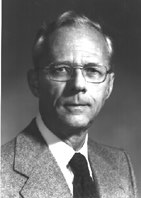 SIMULASI TANGAN FORRESTERDI GENERAL ELECTRIC (GE)
Wawasan Forrester tentang dasar-dasar umum yang melandasi keteknikan dicetuskan menuju sebuah tingkatan yang tinggi melalui keterlibatannya dengan para manager di GE selama pertengahan tahun 1950.
Kebingungan para manager GE terkait ketenagakerjaan pabrik-pabrik perlengkapan rumah tangga mereka di Kentucky menunjukkan siklus tiga tahunan.
Siklus bisnis dianggap bukan sebagai penjelasan yang memadai untuk ketidakstabilan tenaga kerja.
SIMULASI TANGAN FORRESTERDI GENERAL ELECTRIC (GE)
Simulasi-simulasi tangan (kalkulasi-kalkulasi) dilakukan oleh Forrester tentang struktur stock-flow-feddback di pabrik-pabrik GE dengan melibatkan struktur pengambilan keputusan perusahaan saat itu untuk perekrutan dan pengurangan tenaga kerja.
Forrester mampu menunjukkan bahwa  ketidakstabilan ketenagakerjaan di GE terkait struktur internal perusahaan, bukan pengaruh eksternal seperti siklus bisnis.
Simulasi-simulasi tangan Forrester tersebut merupakan cikal bakal bidang system dynamics.
TAHAPAN SIMULASI DENGAN PEMODELAN KOMPUTER
Pada akhir 1950 hingga awal 1960, Forrester dan sebuah tim mahasiswa pascasarjana  memindahkan  kemunculan system dynamics dari  hand-simulation stage  ke formal computer modeling stage.
Richard Bennett membuat  bahasa pemodelan SD pertama yang disebut  SIMPLE (Simulation of Industrial Management Problems with Lots of Equations) pada tahun 1958.
TAHAPAN SIMULASI DENGAN PEMODELAN KOMPUTER
Tahun 1959, Phyllis Fox dan Alexander Pugh membuat versi pertama DYNAMO (DYNAmic MOdels) yang merupakan versi perbaikan dari SIMPLE.
Sejak itu, DYNAMO menjadi standar industri lebih dari 30 tahun.
Forrester menerbitkan buku pertama pada bidang SD dengan judul Industrial Dynamics pada tahun 1961.
PENERAPAN SD MELEBIHI LINGKUP PERUSAHAAN
Dari akhir 1950-an hingga akhir 1960-an, SD diterapkan secara khusus untuk permasalahan perusahaan atau managerial.
Tahun 1968, sebuah kejadian yang tidak diperkirakan membawa SD  meluas, melebihi pemodelan perusahaan.
John Collins, mantan gubernur Boston,  ditunjuk sebagai visiting professor pada Urban Affairs di MIT.
Hasil kolaborasi Collins-Forrester adalah sebuah buku berjudul Urban Dynamics.
Model dinamika urban yang ditampilkan pada buku tersebut merupakan aplikasi besar pertama SD untuk non-corporate .
APLIKASI NON-CORPORATE KEDUA
Tahun 1970, Jay Forrester diundang oleh The Club of Rome untuk sebuah meeting di Bern, Switzerland.  The Club of Rome merupakan sebuah organisasi yang berfokus pada permasalahan yang disebut "predicament of mankind“ yaitu krisis global yang mungkin muncul di masa depan, terkait permintaan dan kebutuhan yang diberikan pada the Earth's carrying capacity (its sources of renewable and nonrenewable resources and its sinks for the disposal of pollutants) oleh populasi pertumbuhan dunia secara eksponensial.
APLIKASI NON-CORPORATE KEDUA (2)
Pada Bern meeting, Forrester ditanyai tentang kemungkinan penerapan SD pada kesulitan umat manusi di masa depan (the predicament of mankind).
Kemudian, Forrester membuat draft pertama sebuah model SD untuk sistem sosio-ekonomi dunia, yang disebut model WORLD1.
Selanjutnya, Forrester memperbaiki model WORLD1, yang disebut model WORLD2, terkait kunjungan anggota-anggota the Club of Rome ke MIT.
Model WORLD2 dipublikasikan Forrester pada buku yang diberik judul World Dynamics.
APLIKASI SD
Aplikasi SD meliputi rentang area yang luas:
Population systems,
Ecological  systems
Economic systems

SD merupakan sarana untuk :
Pengajaran system thinking
Menganalisis dan membandingkan asumsi dan model-model mental
Mendapatkan wawasan kualitatif terhadap kerja sistem atau konsekuensi-konsekuensi sebuah keputusan
Mengenali karakteristik penting (archetypes) dari sistem-sistem yang tidak berfungsi sebagaimana mestinya
SD SOFTWARE
Perangkat lunak komputer digunakan untuk mensimulasikan sebuah model SD dari situasi yang sedang dikaji.
Menjalankan simulasi-simulasi "what if" untuk menguji kebijakan-kebijakan pada model SD akan sangat membantu dalam memahami bagaimana sistem berubah sepanjang waktu (perilaku sistem).
PERANGKAT LUNAK SD
ITHINK
POWERSIM
VENSIM